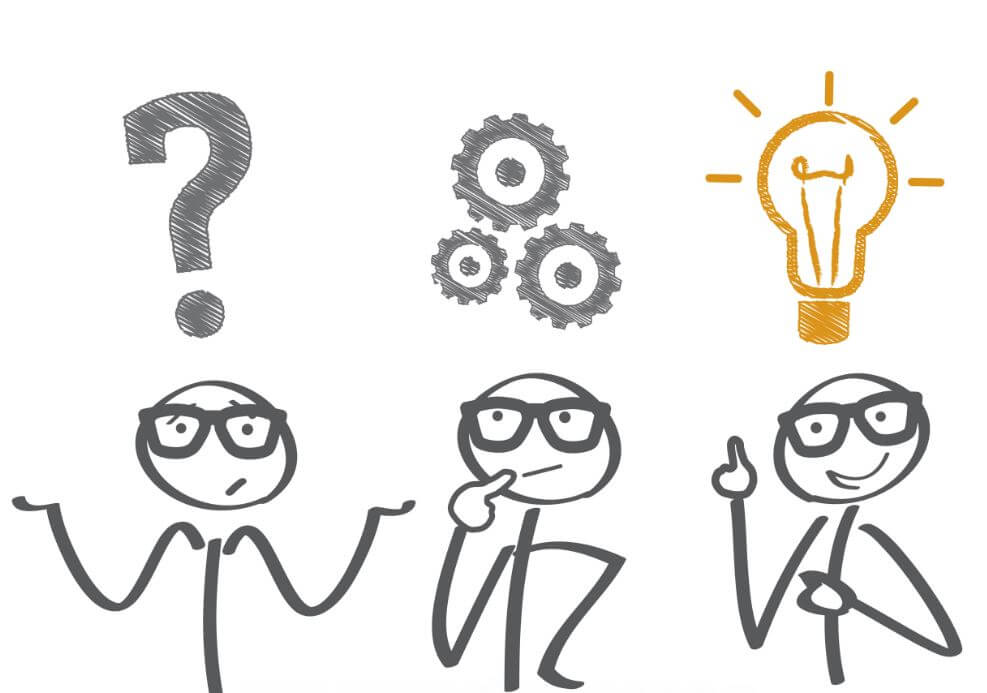 Aplicación para Apoderados ¿Cómo ingresamosdesde el celular?
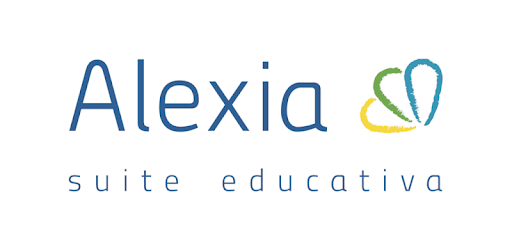 Paso 1:Buscador de App
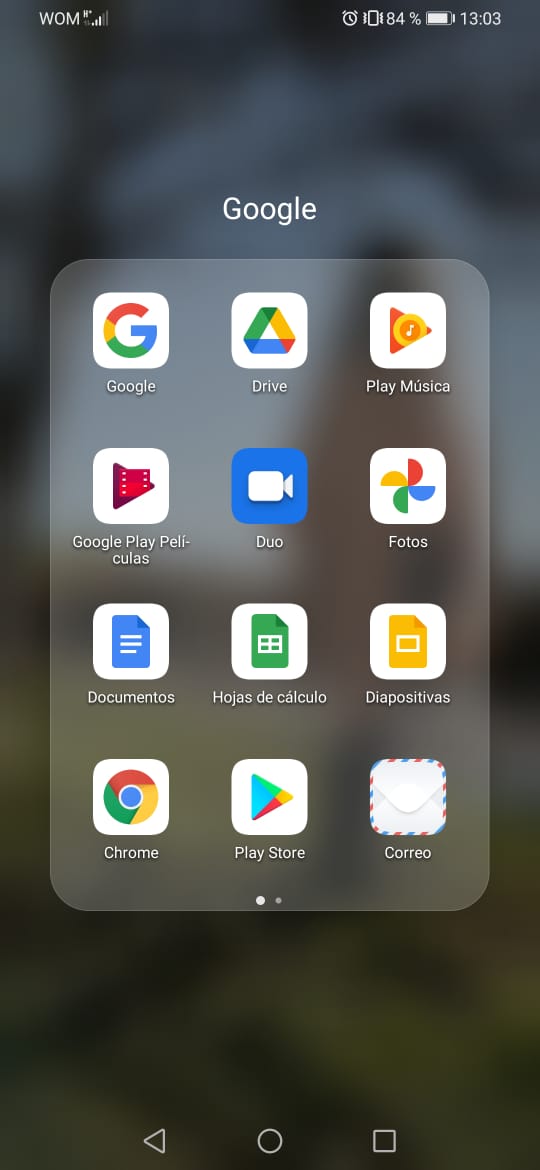 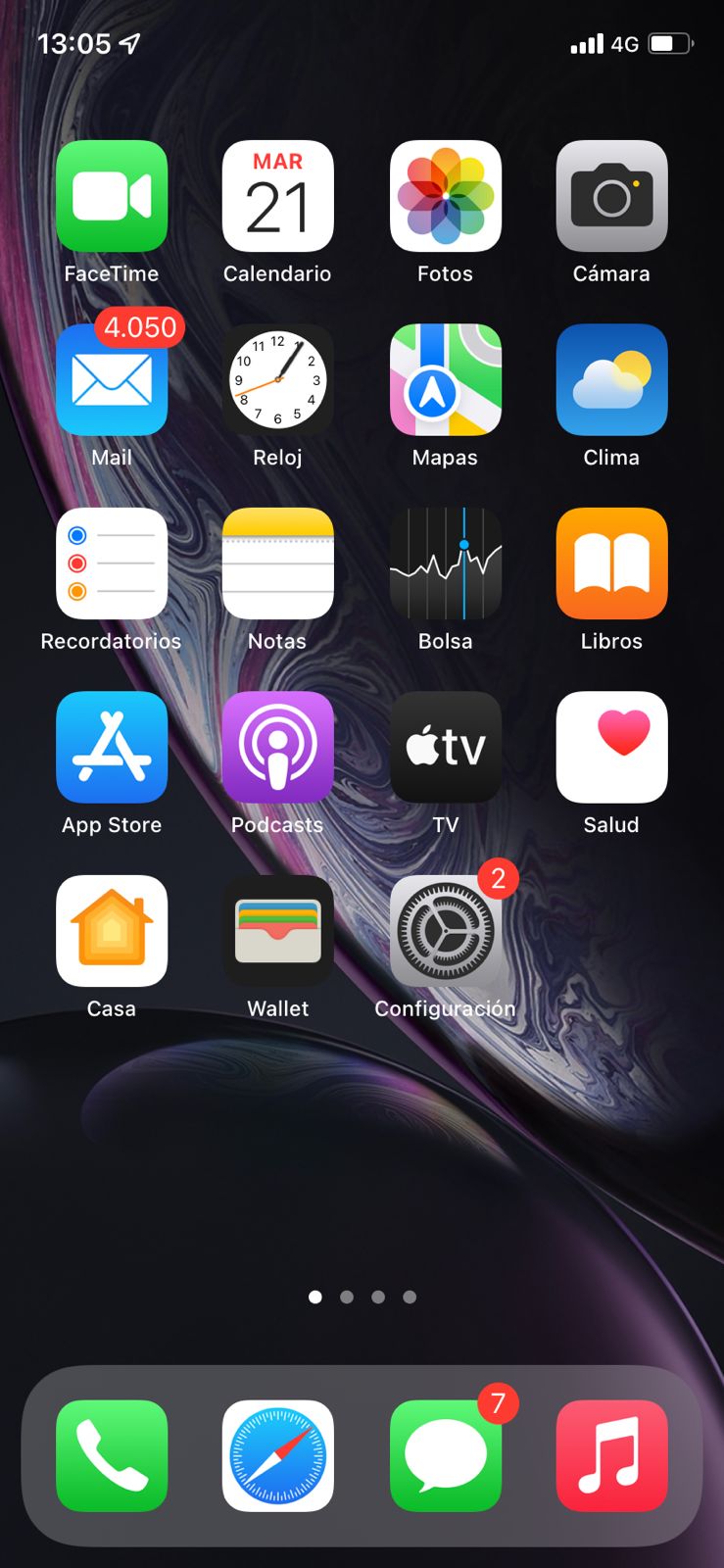 Play Store
en Android
App Store
en IPhone
Paso 2:Busca la App «Alexia»
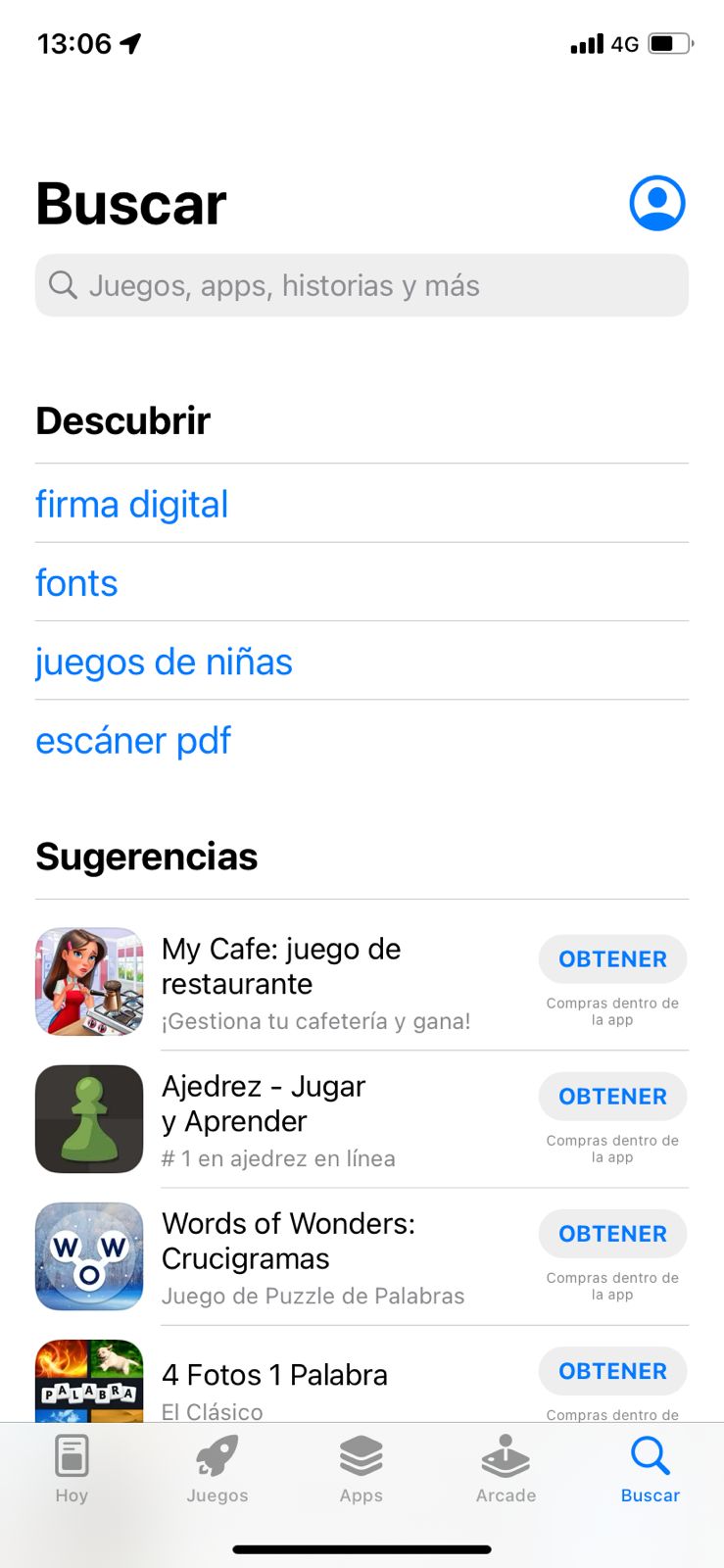 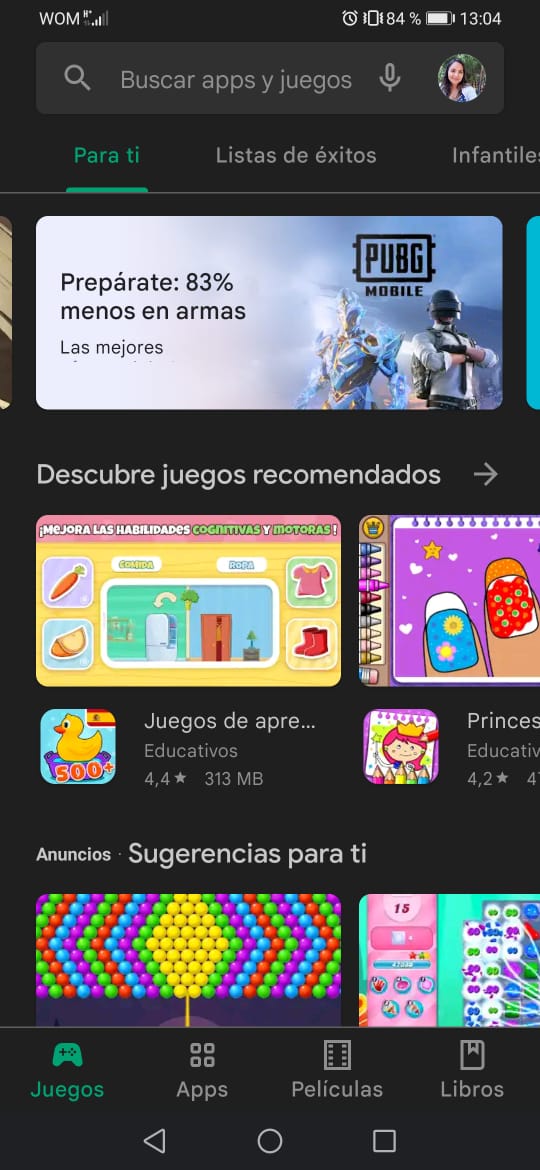 Desde IPhone
Desde Android
Paso 3:Selecciona «Alexia Familia CL»
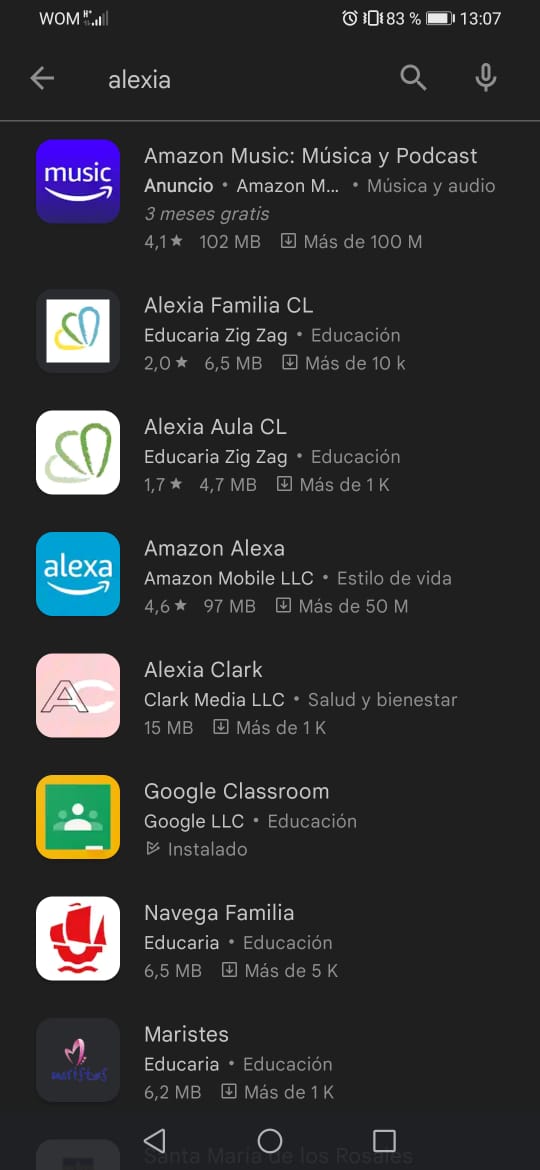 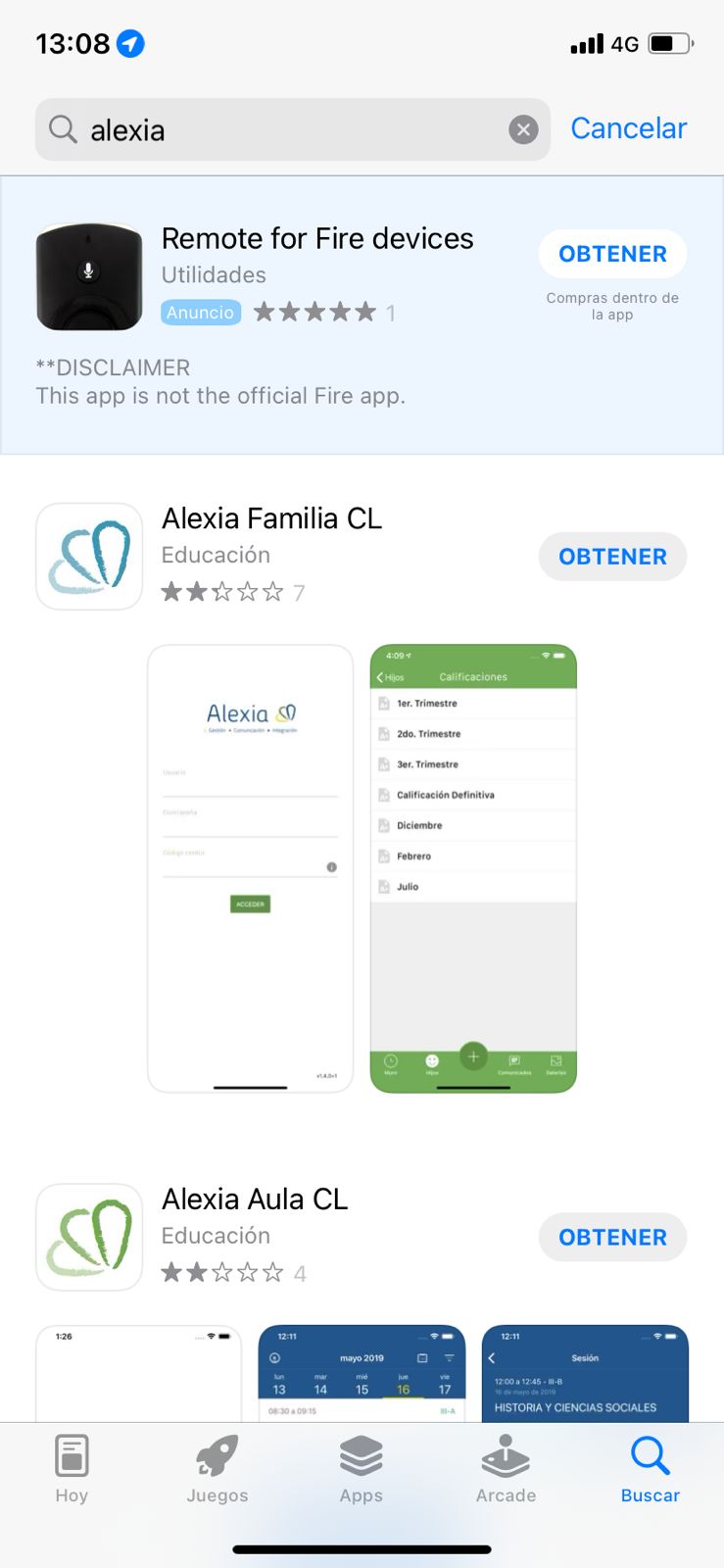 Desde Android
Desde IPhone
Paso 4:Presiona «Instalar»
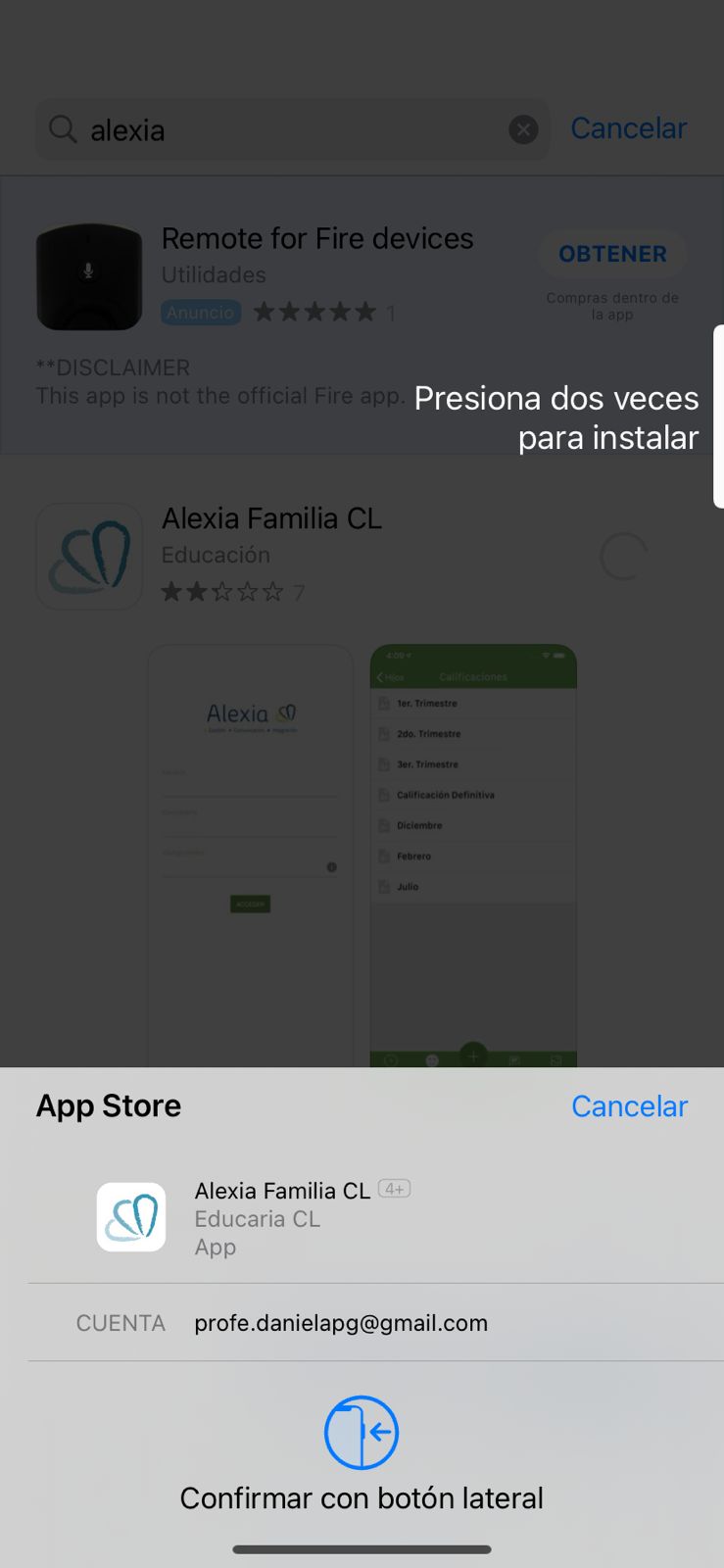 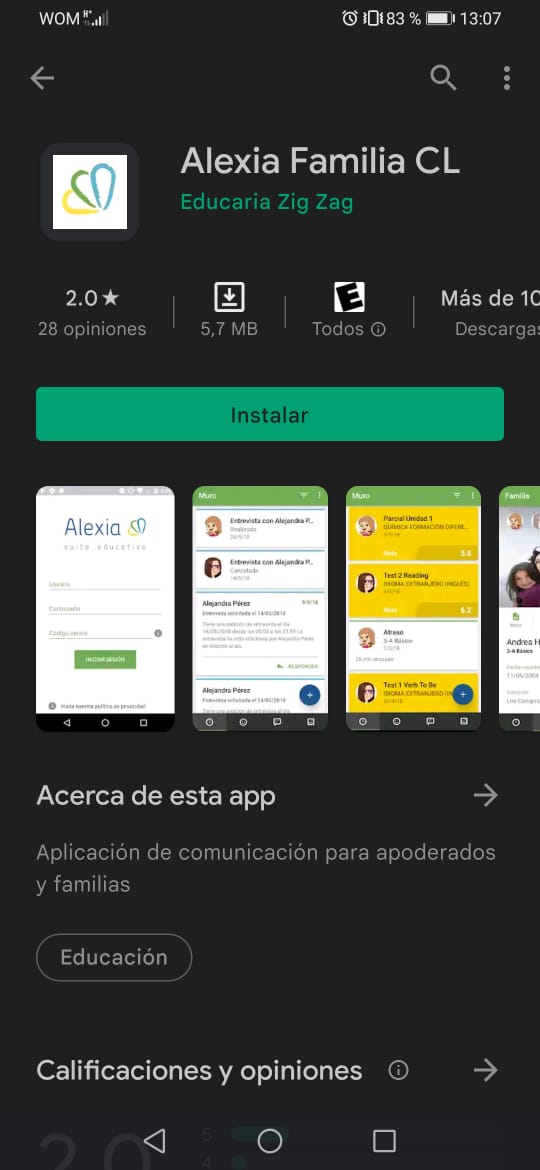 Desde IPhone
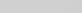 Desde Android
Paso 5:Una vez instalado, presiona «Abrir»
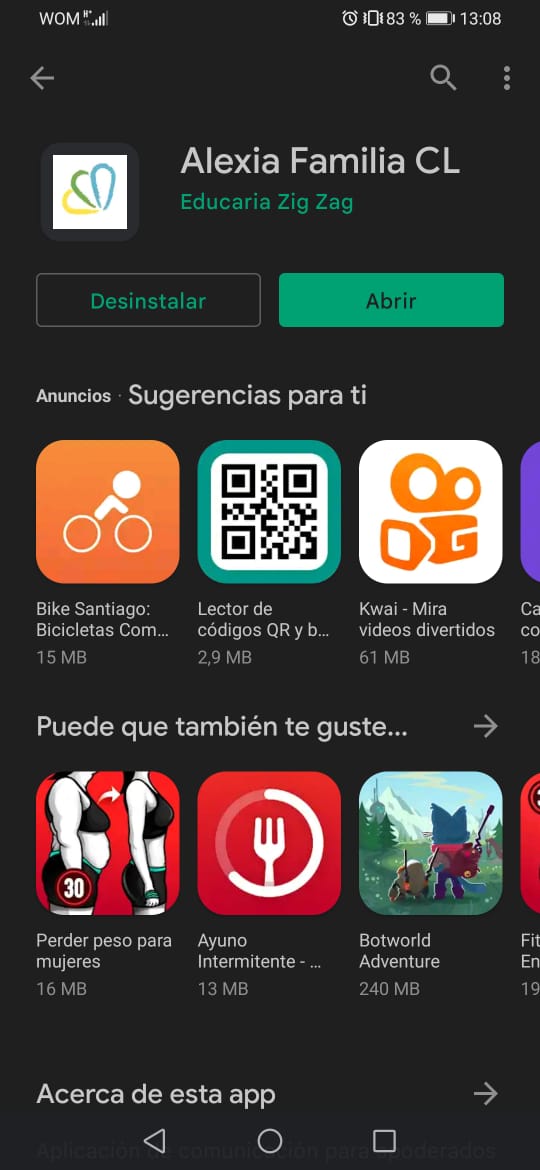 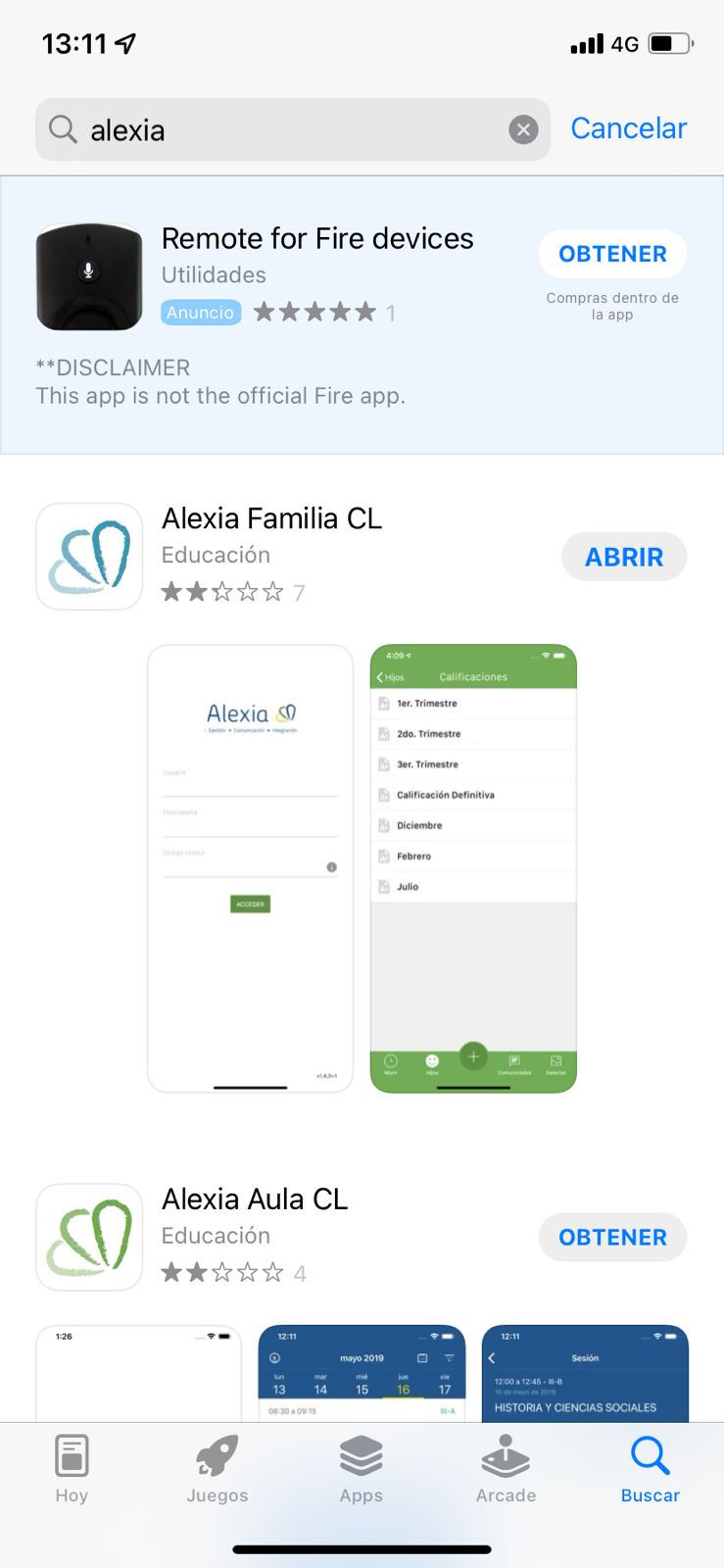 Desde Android
Desde IPhone
¡Ya está listo!
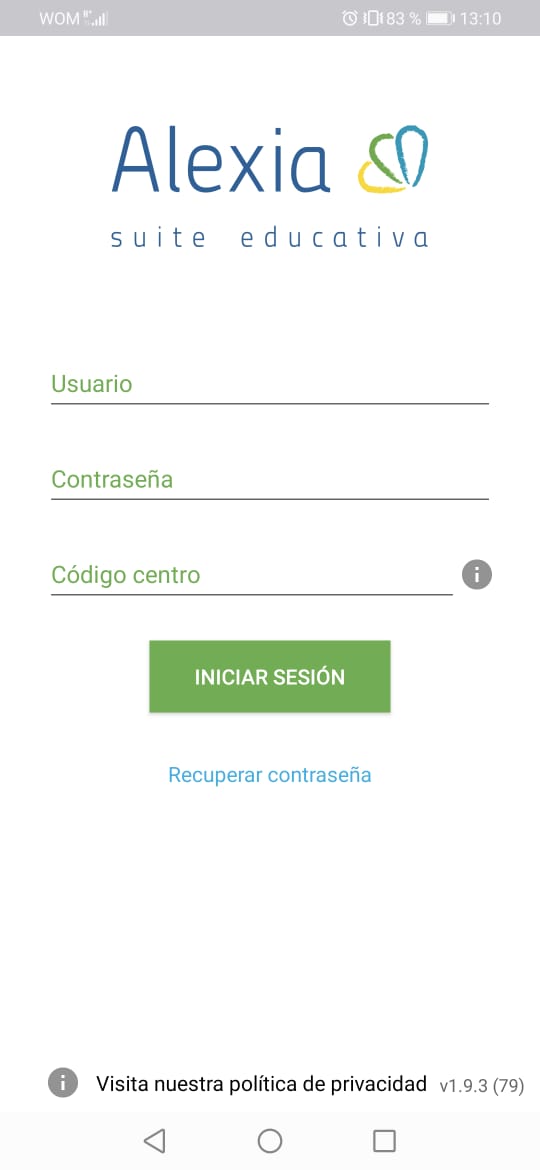 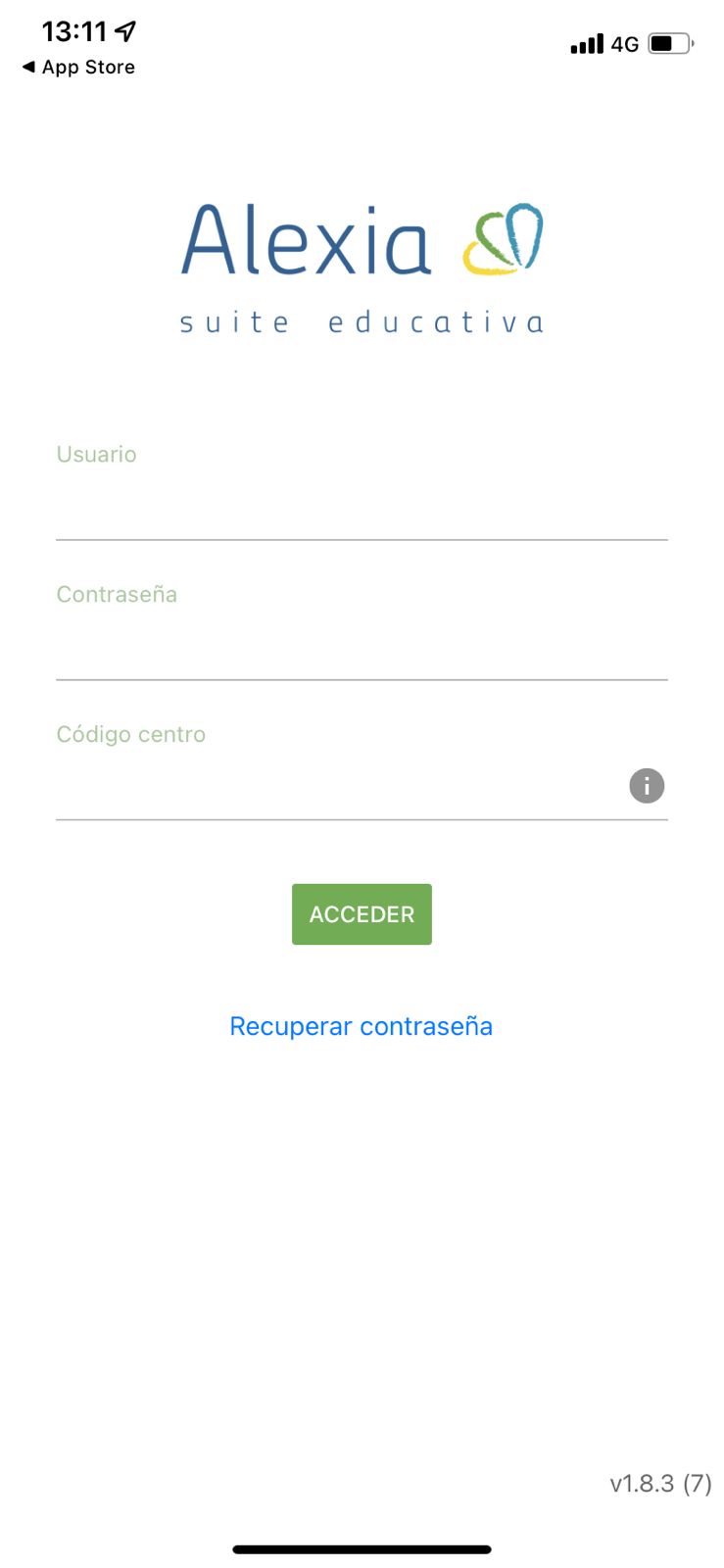 Desde Android
Desde IPhone
Paso 6: Ingresar datos
Rut completo sin puntos ni guión
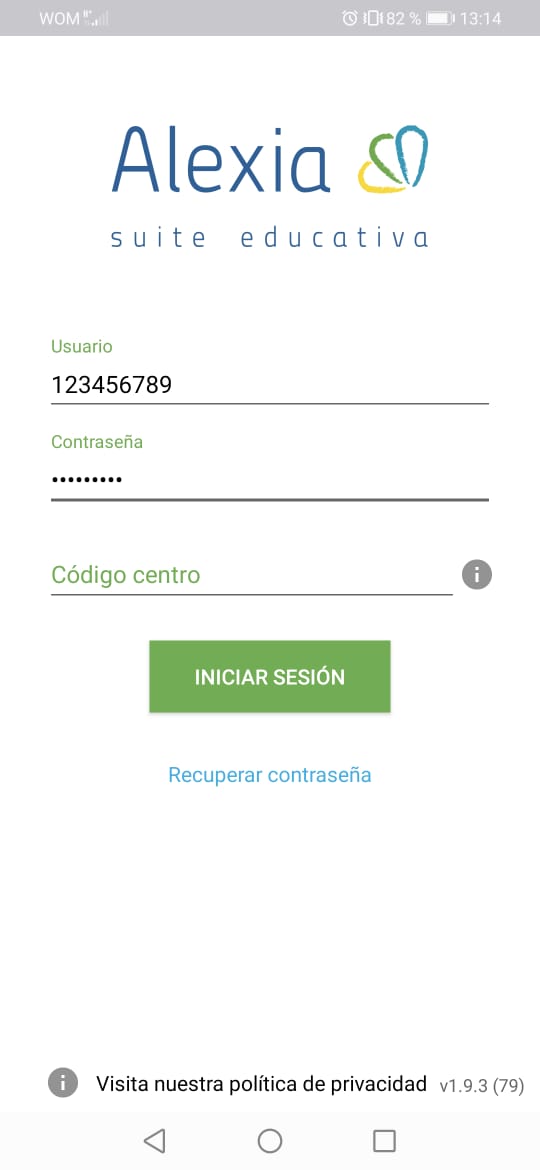 Código:
J2C3
Rut completo sin puntos ni guión
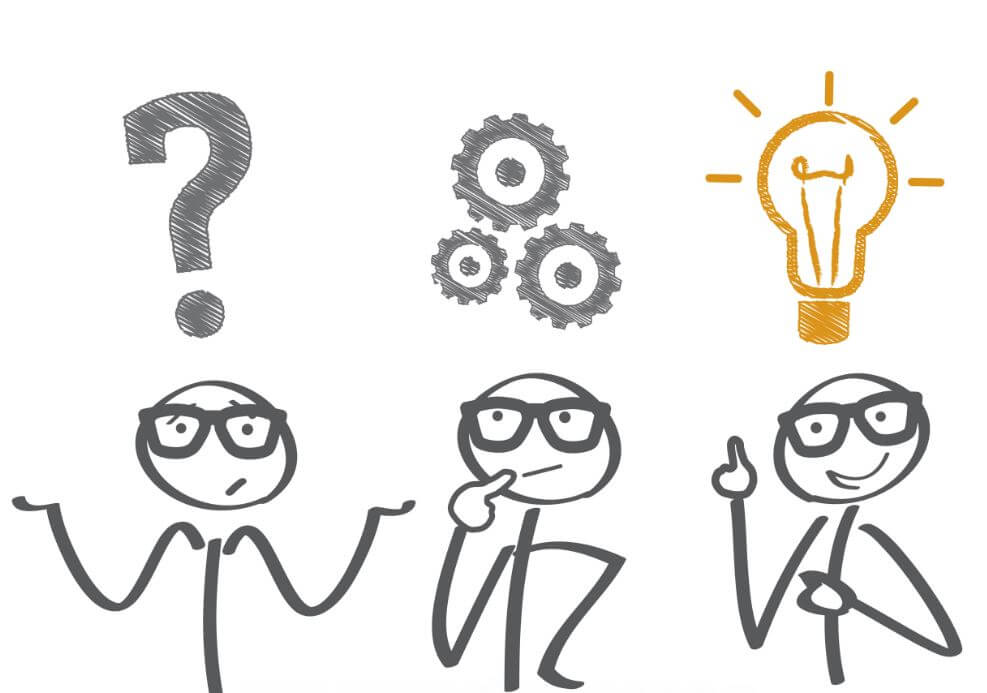 Para toda la comunidad ¿Cómo ingresamosdesde el computador?
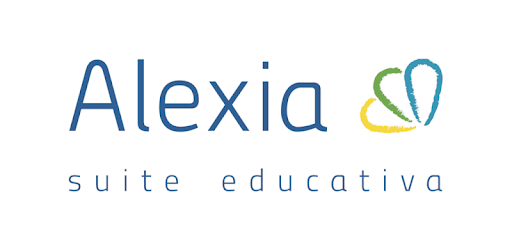 Paso 1:En el buscador de Google
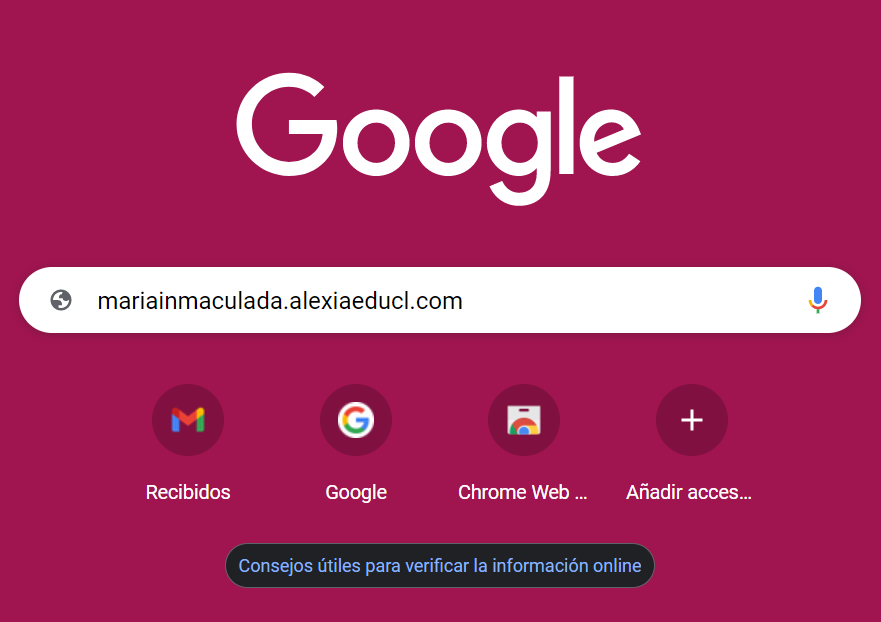 Ingresa esta dirección
Paso 2:Ingresar usuario y contraseña
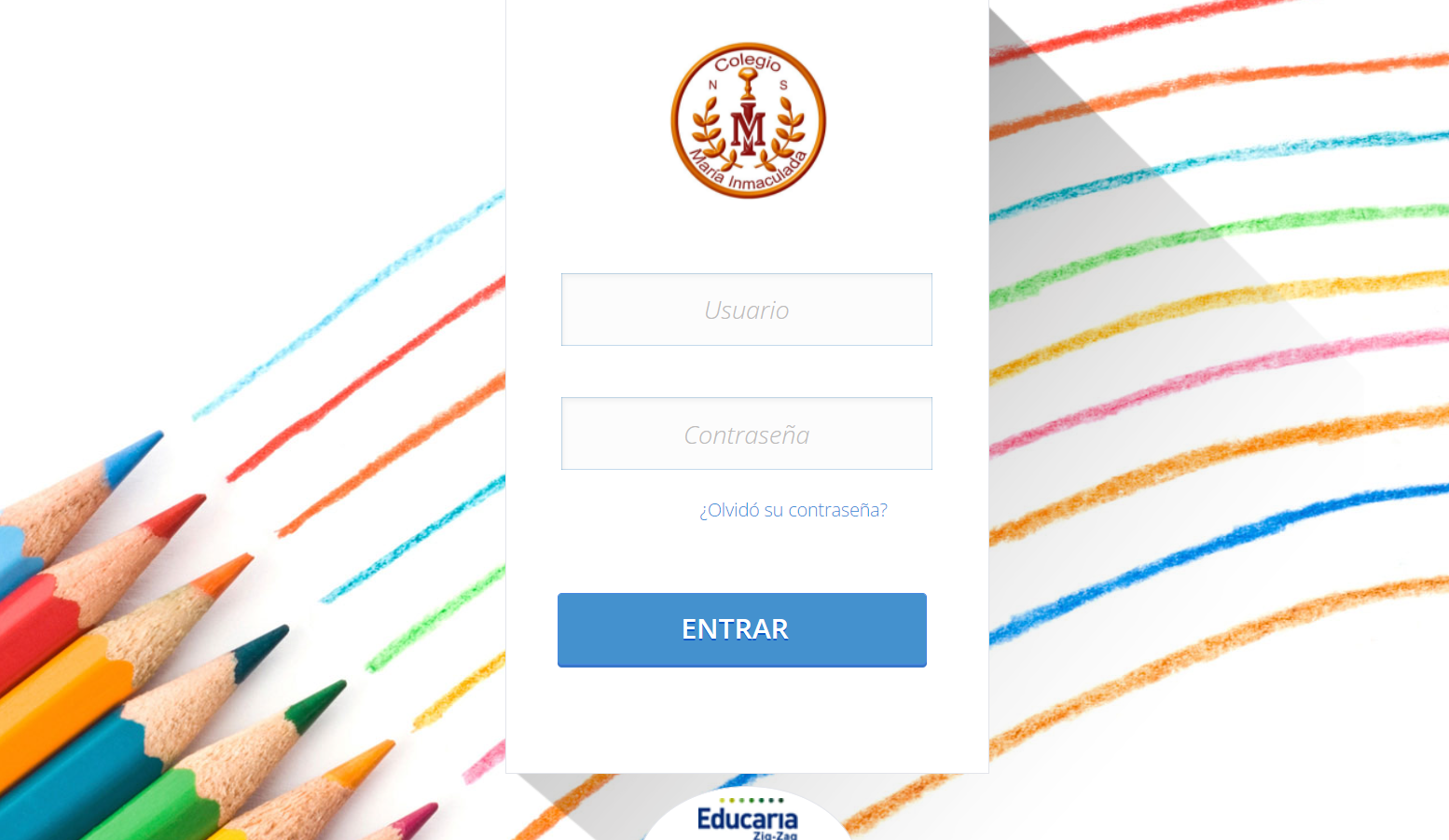 Usuario:
Rut completo sin puntos ni guión
Contraseña inicial:
Rut completo sin puntos ni guión
Si tu Rut es 21.003.251-4Usuario y contraseña inicial
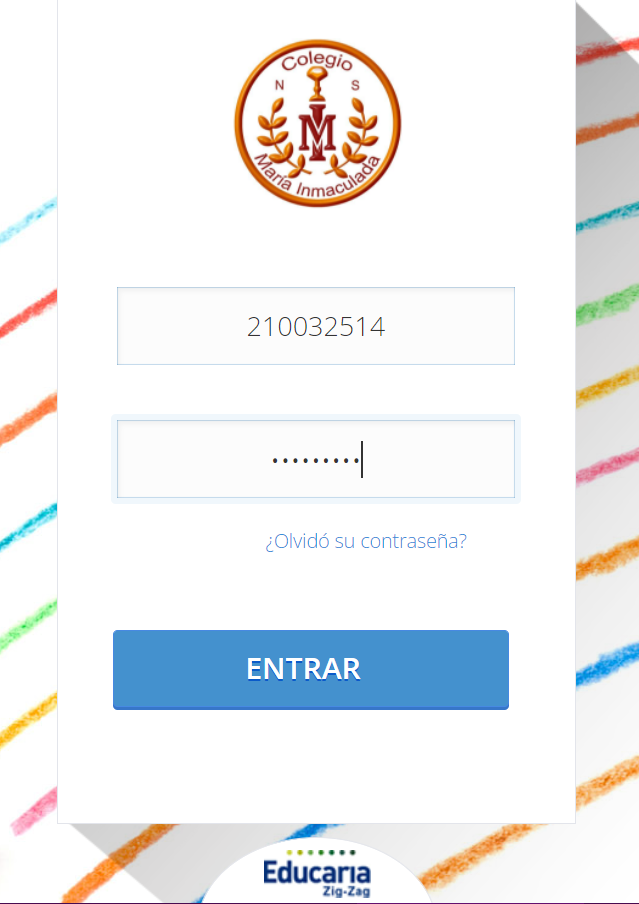 Usuario y Contraseña serán
210032514
Presione
«ENTRAR»
Paso 3:Actualizar datos
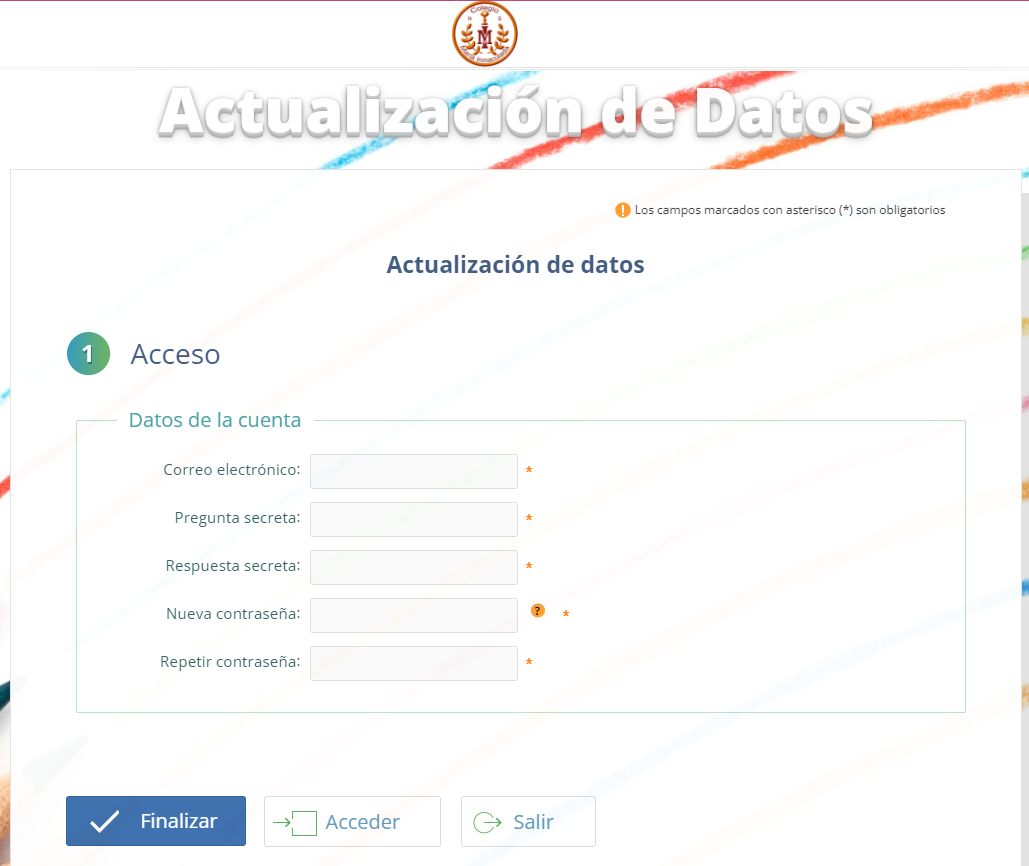 Debe llenar todos los campos
Esto será necesario en caso de olvido de contraseña
Ingresar correo institucional
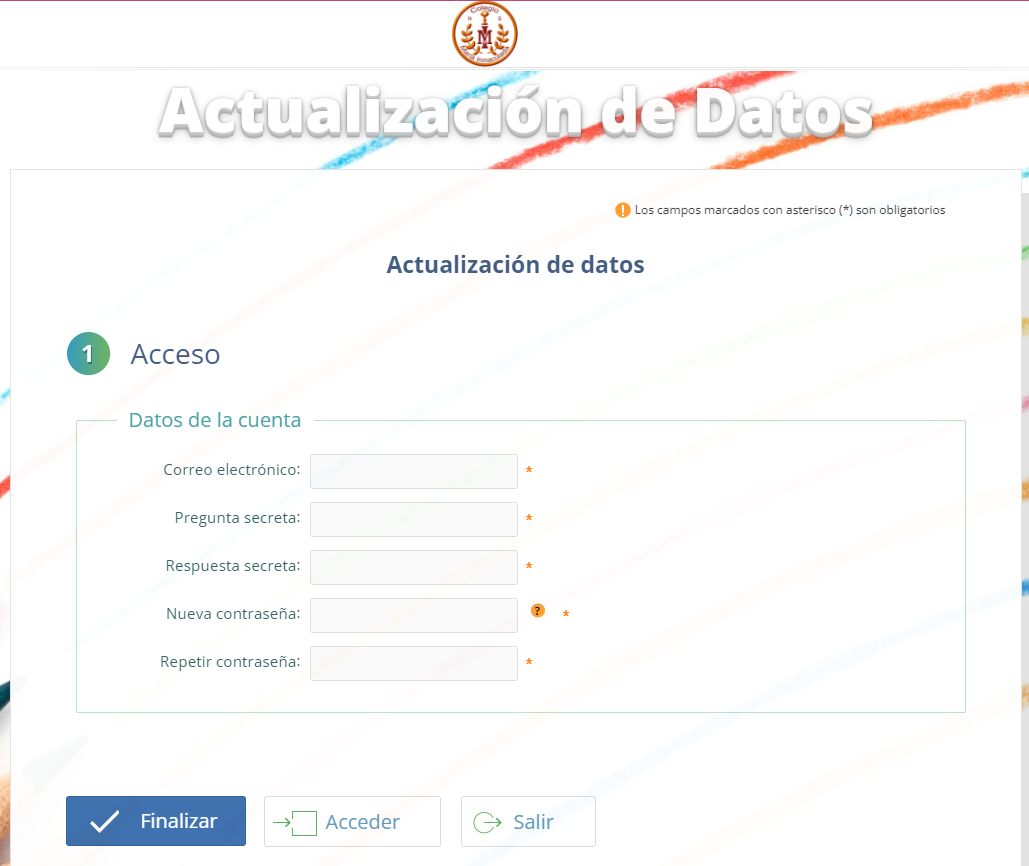 Ingrese una pregunta con respuesta breve que solo usted sepa
Paso 4:Nueva Contraseña
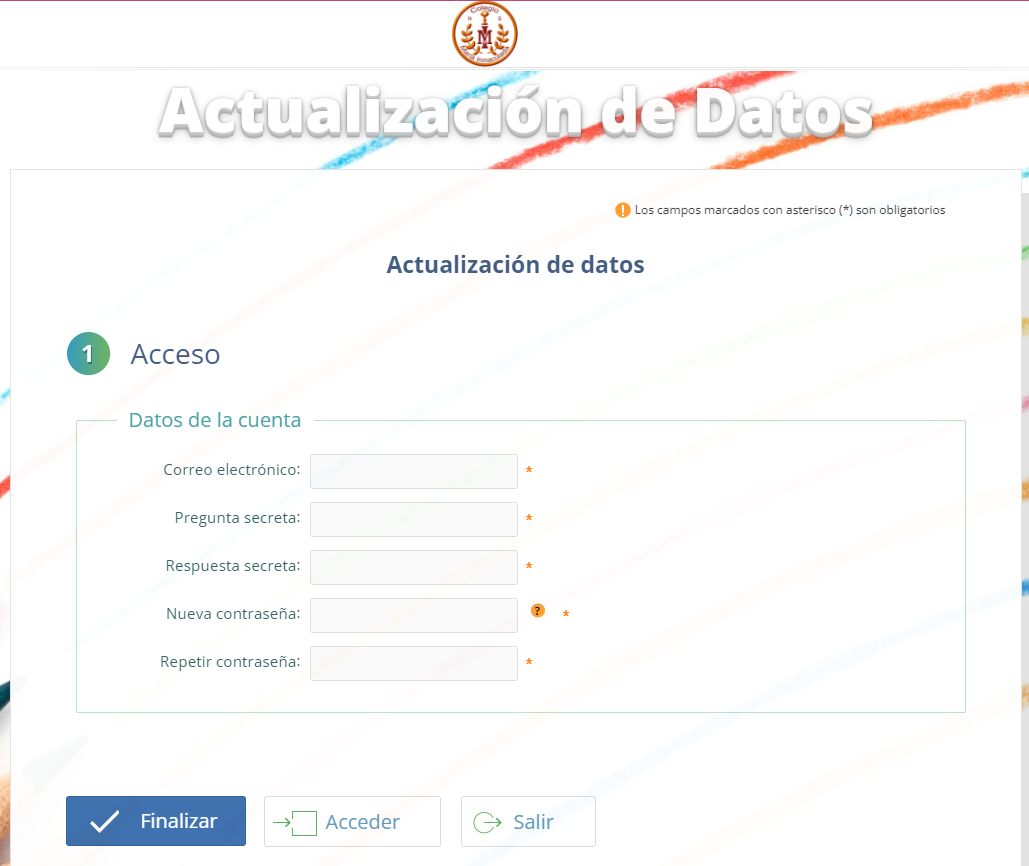 Ingrese una contraseña con letras y dígitos
Presione
«FINALIZAR»
¡Ya está listo!
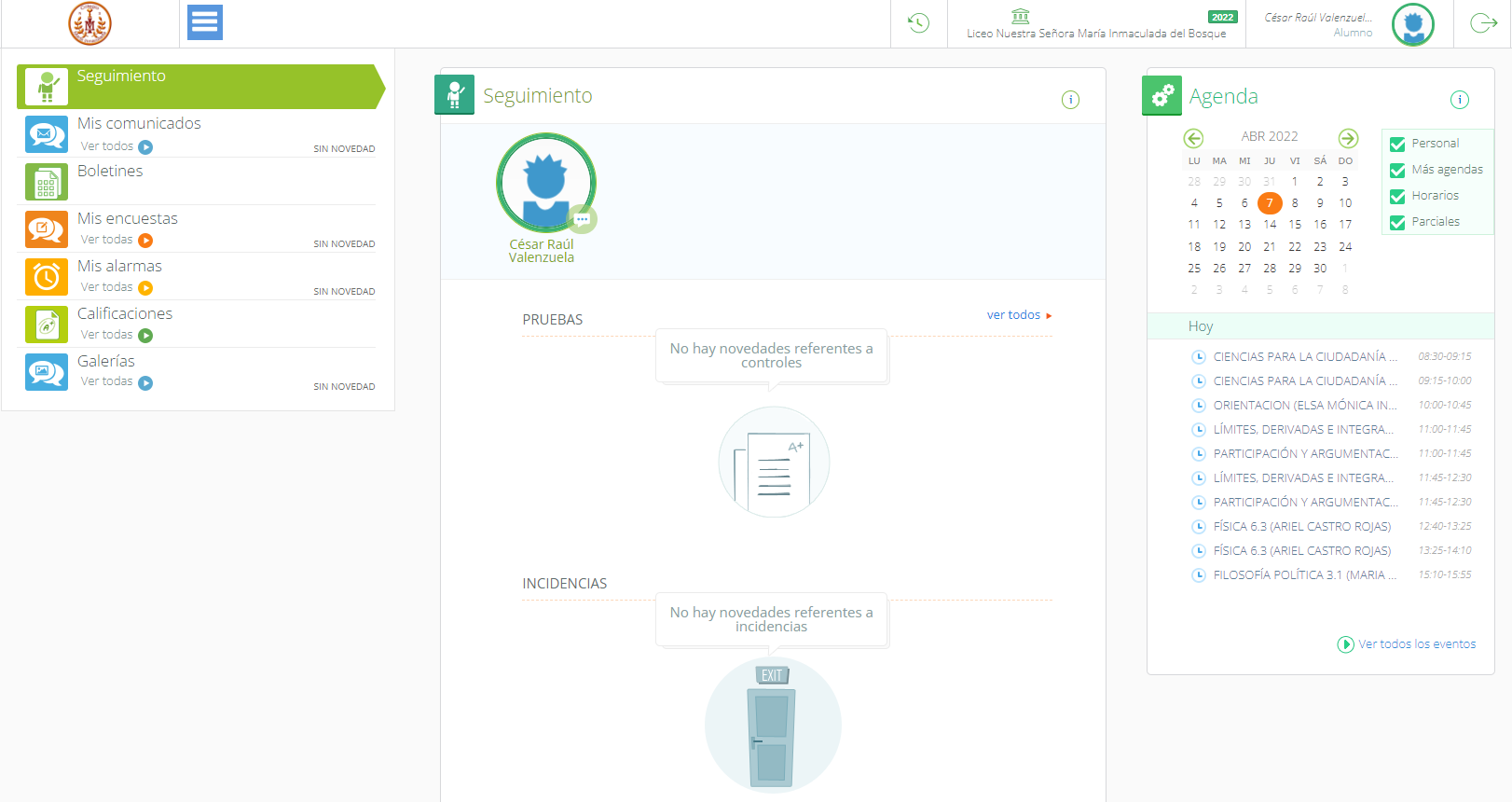 Ya puedes explorar tu página de Alexia